Some Properties of Light
#1
• Light travels in a straight line 
         (light beam, shadows)
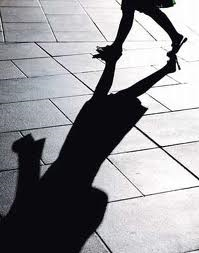 #2
• Light travels at ‘c’ 
     or   3 x 108 m/s   in a vacuum 			(deep space)
#2
• Light travels at ‘c’ 
     or   3 x 108 m/s   in a vacuum 			(deep space)

Note:  Nothing goes faster than this!  (says  Einstein)
#3
• Light can reflect (off smooth, shiny surface).
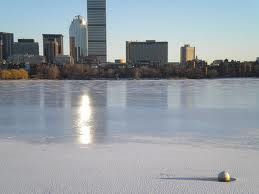 #4
• Light refracts  (bends when it enters a new medium)
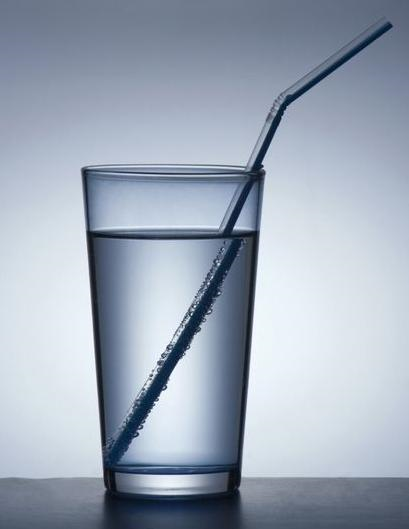 • Light refracts  (bends when it enters a new medium) 



Note: medium = something light travels through
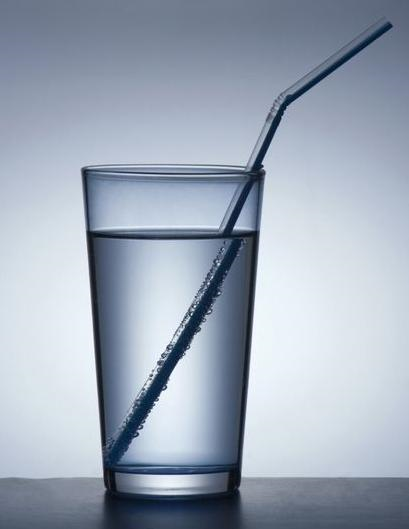 #5
• White Light is composed of 7 colours:  ROYGBIV
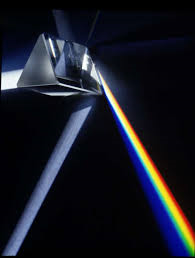 “Seeing”
You ‘see’ something when the light from that object somehow reaches the retina at the back of your eye.
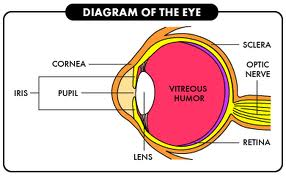 Terminology
Can light travel through a medium?
Terminology
Can light travel through a medium?
• Yes?   =  transparent   ie: glass
Terminology
Can light travel through a medium?
• Yes?   =  transparent   ie: glass
        This means I can see a clear image,
         like looking out a window.
Terminology
Can light travel through a medium? 
• No?  = opaque 		   ie:  book
Terminology
Can light travel through a medium? 
• No?  = opaque 		   ie:  book
    This means I cannot see an image at 	all.
Terminology
Can light travel through a medium? 
• Somewhat?  = translucent 
		 ie:  glass block, frosted glass
Terminology
Can light travel through a medium? 
• Somewhat?  = translucent 
		 ie:  glass block, frosted glass
This means light gets through but there is NOT a clear image.
But what IS light?
• Light is energy. (no mass, no volume)  
     -   late 1800’s 
     - that model works for us!
But what IS light?
But…
• Light is a particle (photon) says 	Einstein
But what IS light?
So….
• Modern theory says light is both      
     “Wave-particle duality theory”.
• EMR (electromagnetic radiation spectrum) explains light as energy. 

….show video…..
• Every different kind of light has a different wavelength and a different energy. 

….sketch on board. …
• Laser light is different.
L = Light 
A = amplification
S = stimulated 
E = emission 
R = radiation
Sources of light
• If something gives off light, it is said to be luminous.
Sources of light
• If something gives off light, it is said to be luminous. 
• If something does NOT give off light, it is said to be non- luminous.
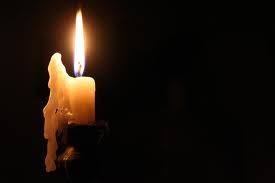 • Not many things are luminous!
Seatwork
#1.  Scan/read 11.2 & copy down 7 sources of light & 1 example from each. 
          Answer # 1, 2, 4, 5, 7, 8, 10
#2.  Read 11.3: Laser Light 
      Answer # 1 – 4